MIT 3.071Amorphous Materials4: Phase Change Data Storage
Juejun (JJ) Hu
hujuejun@mit.edu
1
Phase change materials
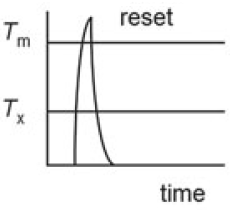 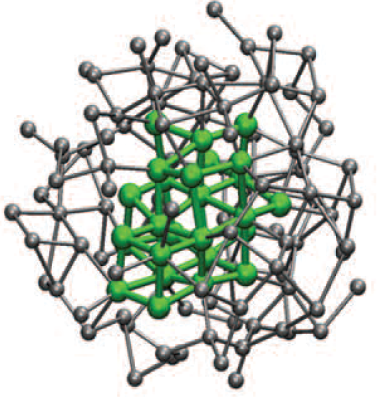 Amorphous
Crystalline
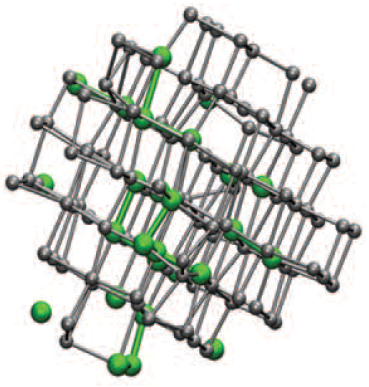 Reset
Set
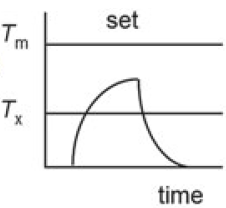 High electrical resistivity
Low electrical resistivity
High optical reflectance
Low optical reflectance
2
Key performance metrics
Data retention

Programming speed

Recording density

Endurance (cycle lifetime)

Power consumption
Good glass stability

Fast crystallization

Size dependence of material properties, driver size

Electromigration and phase stability

Enthalpy of melting, heat capacity
Low thermal conductivity
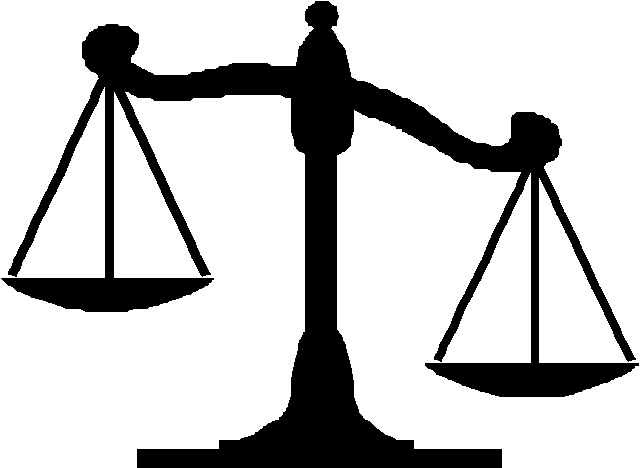 Trade-off
3
Ge-Sb-Te (GST) phase change alloy
Pseudo-binary alloy: (GeTe)x(Sb2Te3)y
Main commercial composition
Stressed rigid 3-D network
Fast switching compositions
Ge15Sb85, Sb2Te
High thermal stability alloys
(Ge2Sb1Te2)x(Ge)y
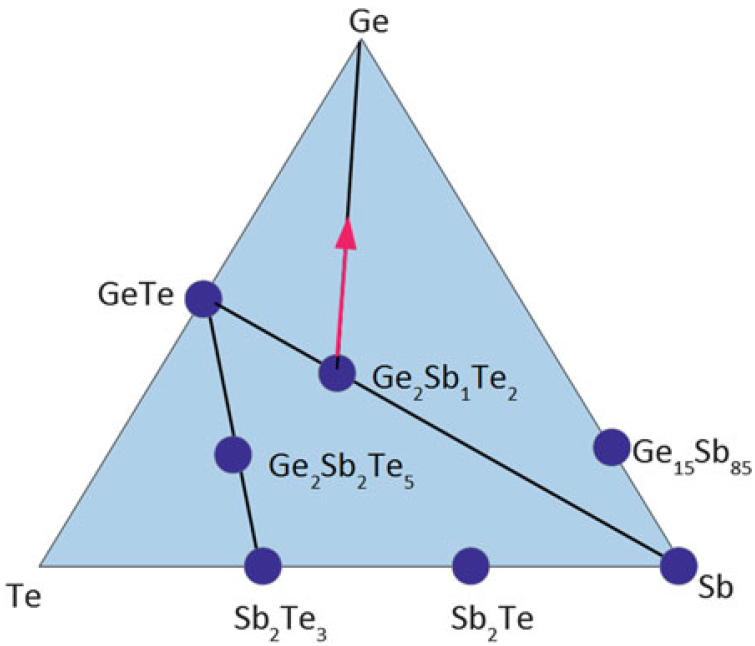 GeTe4
Isostatic compositions
Amorphous: covalent
Crystal: resonant bonding
SbTe4
Phys. Rev. B 81, 174206 (2010);
Solid-State Electron. 111, 27 (2015).
4
Ge-Sb-Te (GST) phase change alloy
Ge
Pseudo-binary alloy: (GeTe)x(Sb2Te3)y
Main commercial composition
Stressed rigid 3-D network
Fast switching compositions
Ge15Sb85, Sb2Te
High thermal stability alloys
(Ge2Sb1Te2)x(Ge)y
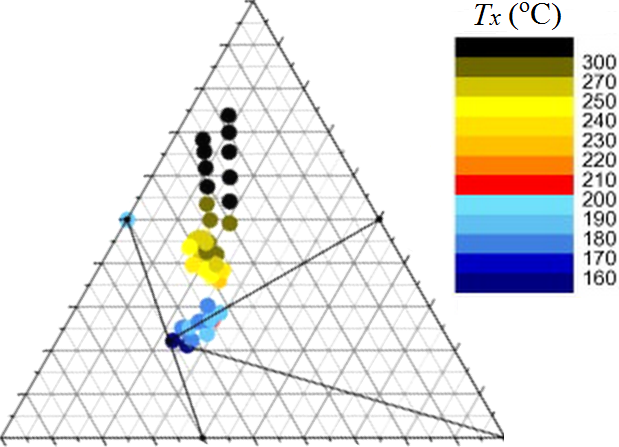 GeTe
Amorphous: covalent
Crystal: resonant bonding
Sb
Te
Sb2Te3
Phys. Rev. B 81, 174206 (2010);
Solid-State Electron. 111, 27 (2015).
5
Structure of cubic Ge2Sb2Te5 (225) alloy
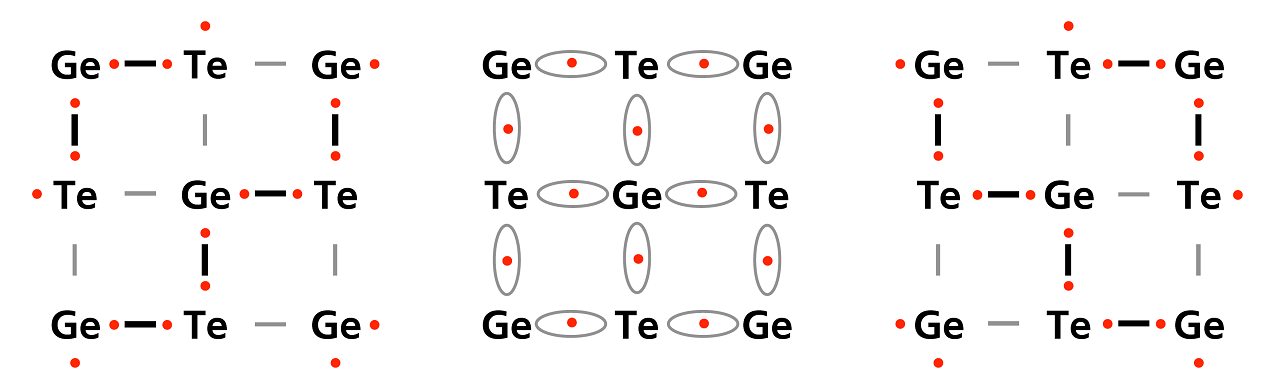 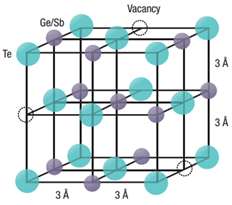 Strong electron delocalization due to resonant (metavalent) bonding
Nat. Mater. 6, 824-832 (2007)
Adv. Mater. 32, 1908302 (2020)
6
GeTe-Sb2Te3 pseudobinary phase diagram
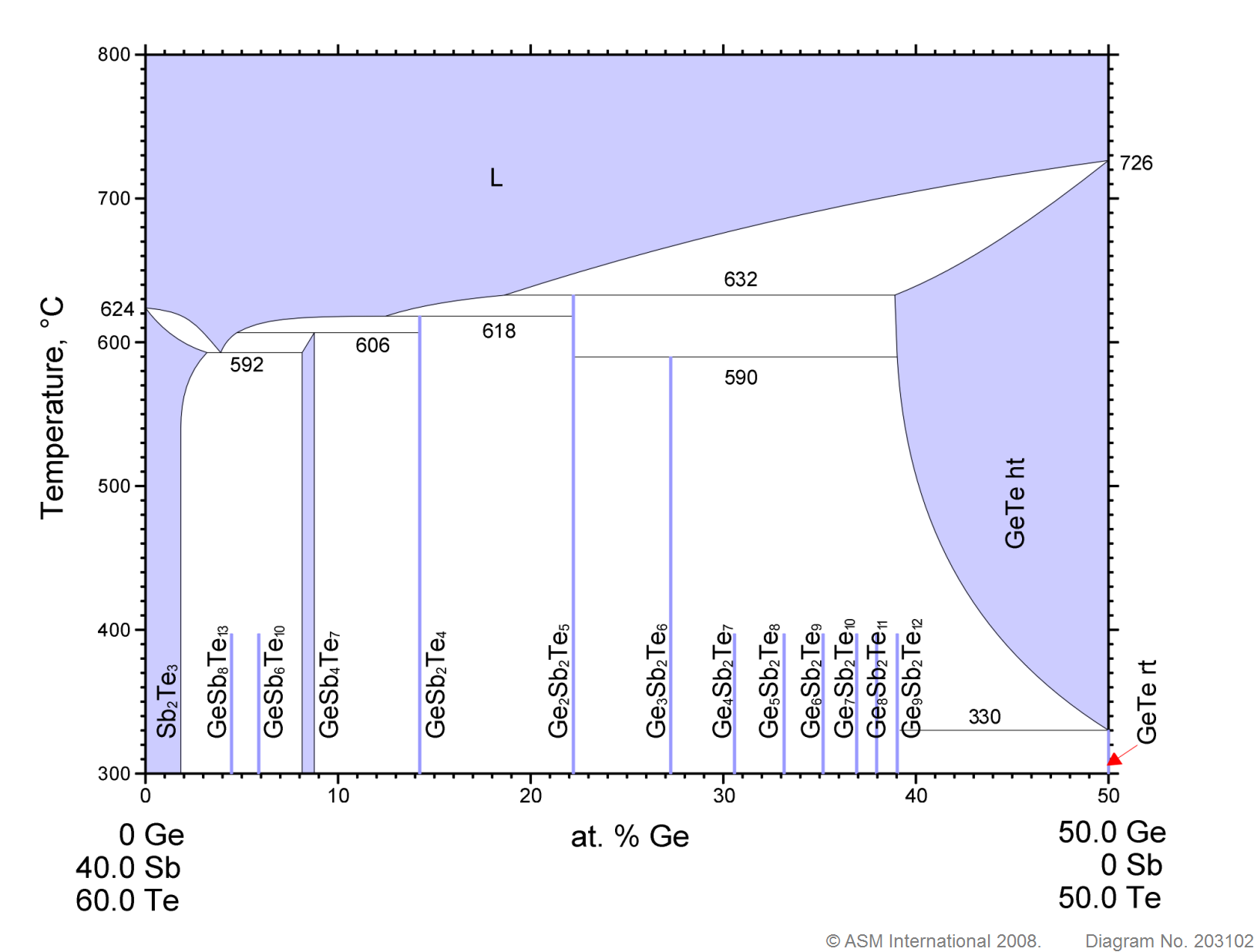 Sb-rich liquid
Noncongruent melting results in compositional segregation
Ge-rich solid
7
T-T-T diagram of GST phase change alloys
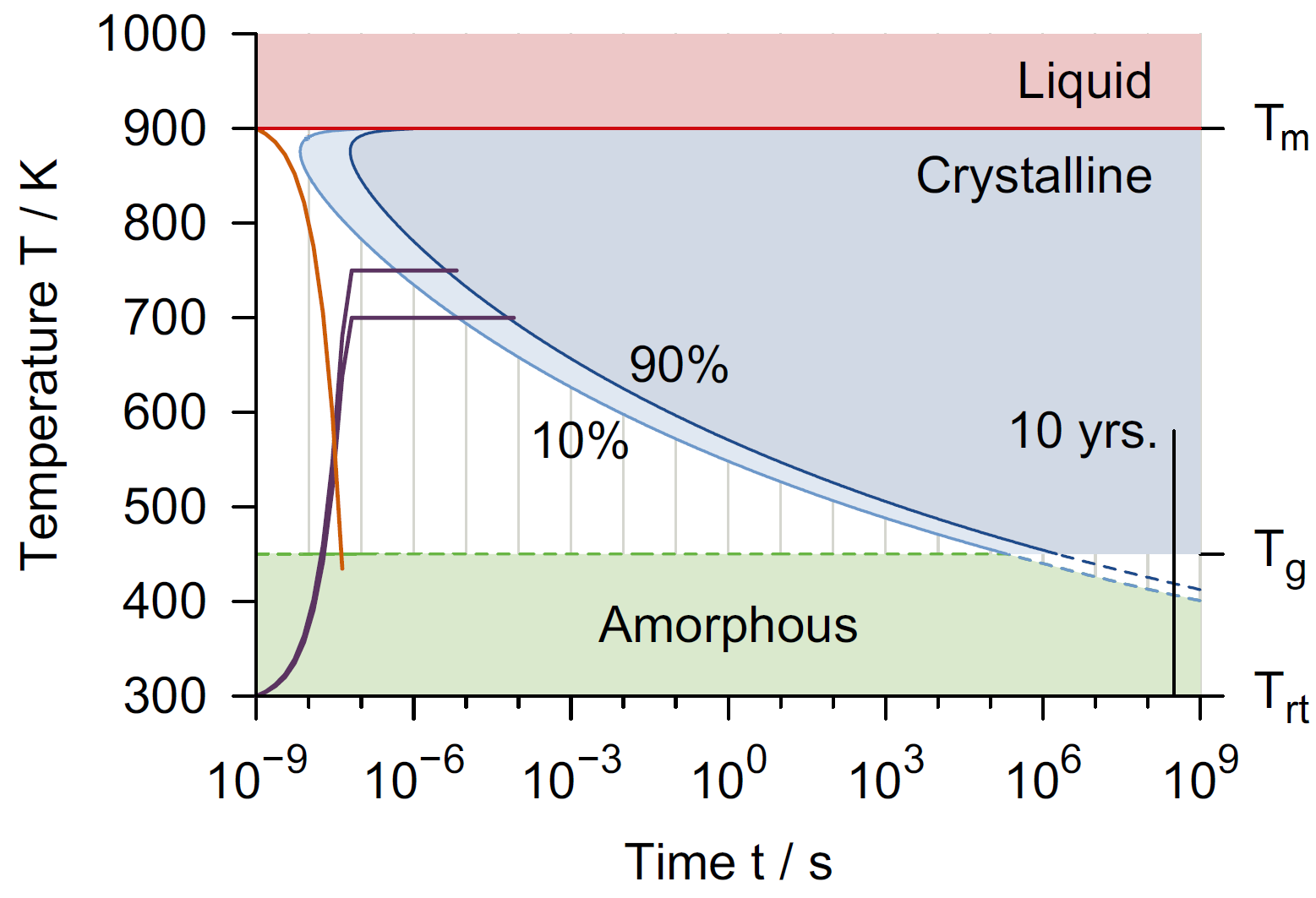 Emerging Non-Volatile Memories, Springer (2014)
8
[Speaker Notes: Typical quench rate to get amorphous GST phase is 1E10 K/s]
Re-writable CDs and DVDs
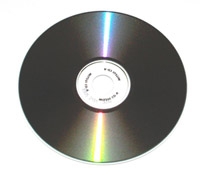 Modulation of optical reflectance via laser-induced phase change
9
Phase change memory (PCM)
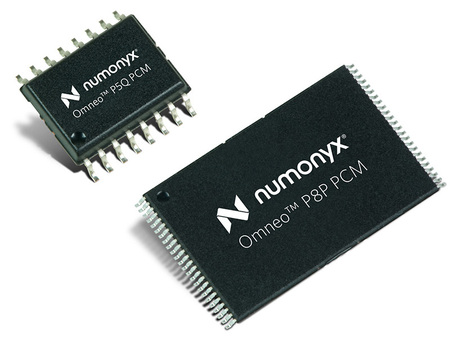 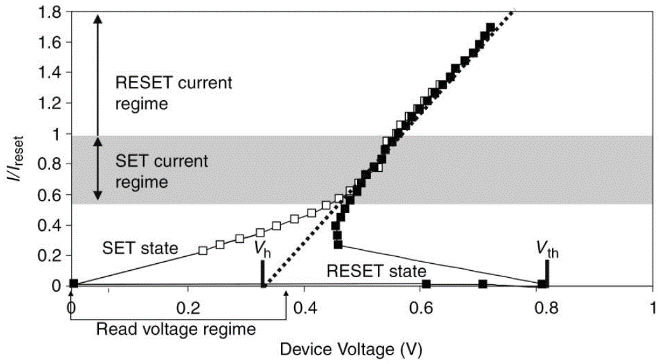 1970
Gordon Moore
IBM, Micron, Samsung, …
Discovery of threshold switching in chalcogenides
256-bit phase change memory demo
Discovery of rapid switching pseudo-binary GST material
Non-volatile phase change memory module commercialized
1968
Ovshinsky
1987
Yamada et al.
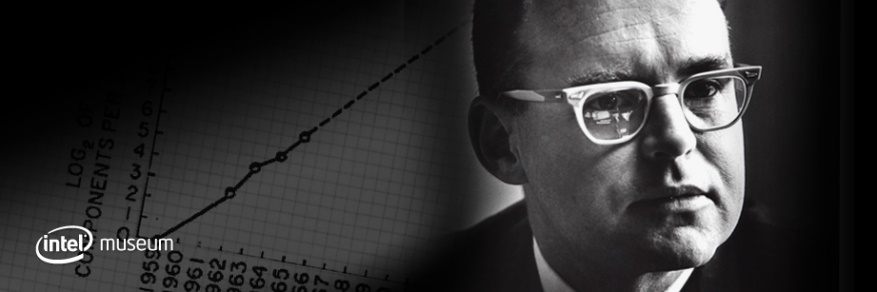 10
Phase change memory (PCM)
Electrodes used for both programming and read-out







Threshold switching: electric field driven bistability
Transient behavior: electronic in nature, no structural change
Contributes to reduced SET voltage
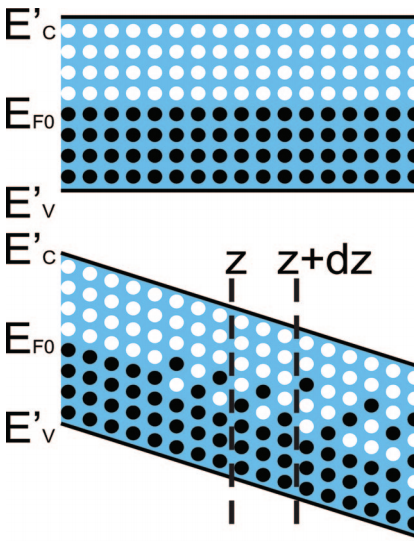 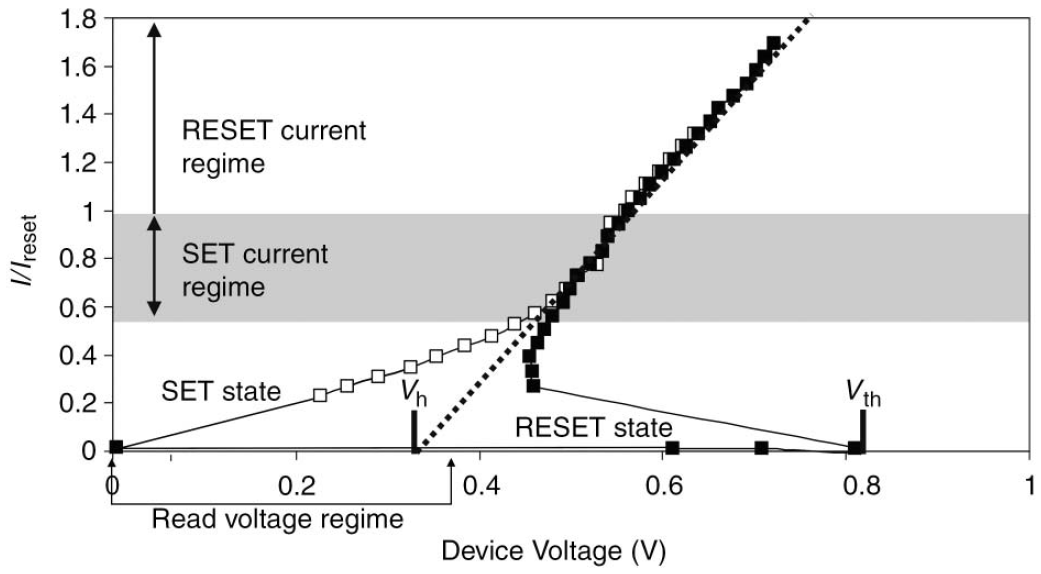 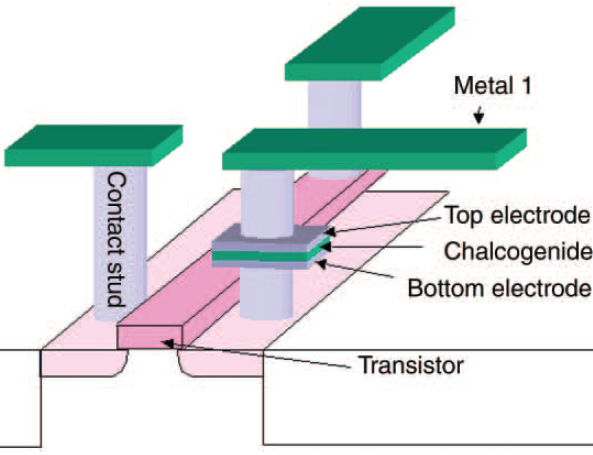 S. Hudgens and B. Johnson, MRS Bull. (2004); Phys. Rev. B 78, 035308 (2008).
11
[Speaker Notes: Threshold switching mechanism: in Poole-Frenkel conduction, the electric field increases the probability of a carrier that occupies one trap to get to another one nearby. At low fields, this requires extended states. At the threshold field, however, also direct tunneling becomes possible, leading to the conductivity increase. Another model presumes that threshold switching stems from a field- and carrier density-dependent generation mechanism, thus providing a positive feedback once a critical field is attained. At low fields, however, recombination counterbalances the generation. There are various possible microscopic models that could account for this phenomenological effect such as impact ionization.]
Where does PCM stand against competitors?
https://news.hpe.com/beyond-dram-and-flash-part-2-new-memory-technology-for-the-data-deluge/
12
3D XPoint: a likely (?) PCM technology
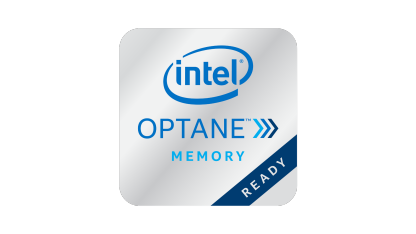 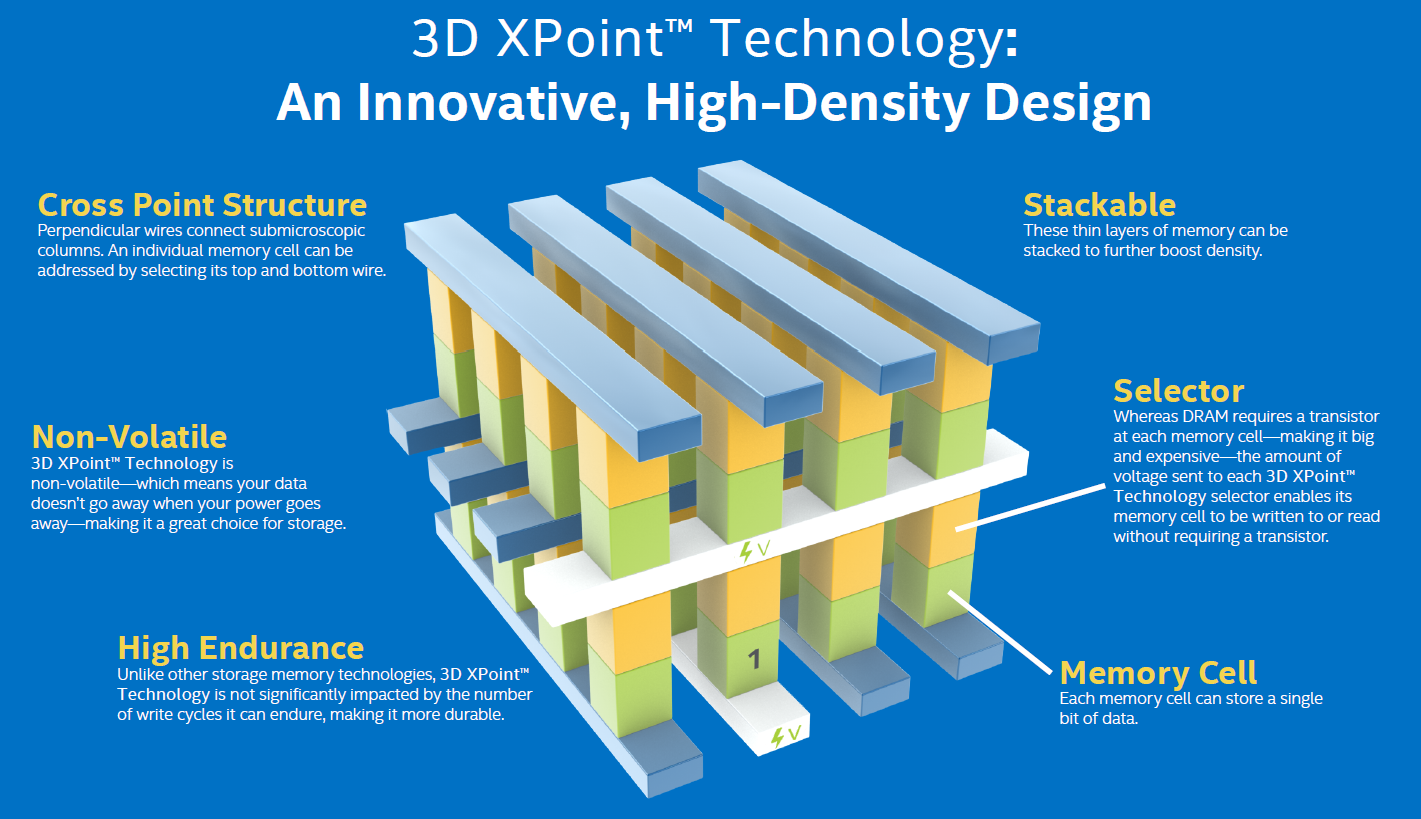 13
https://www.intel.com/content/www/us/en/architecture-and-technology/optane-technology-animation.html
Reversing engineering reveals…
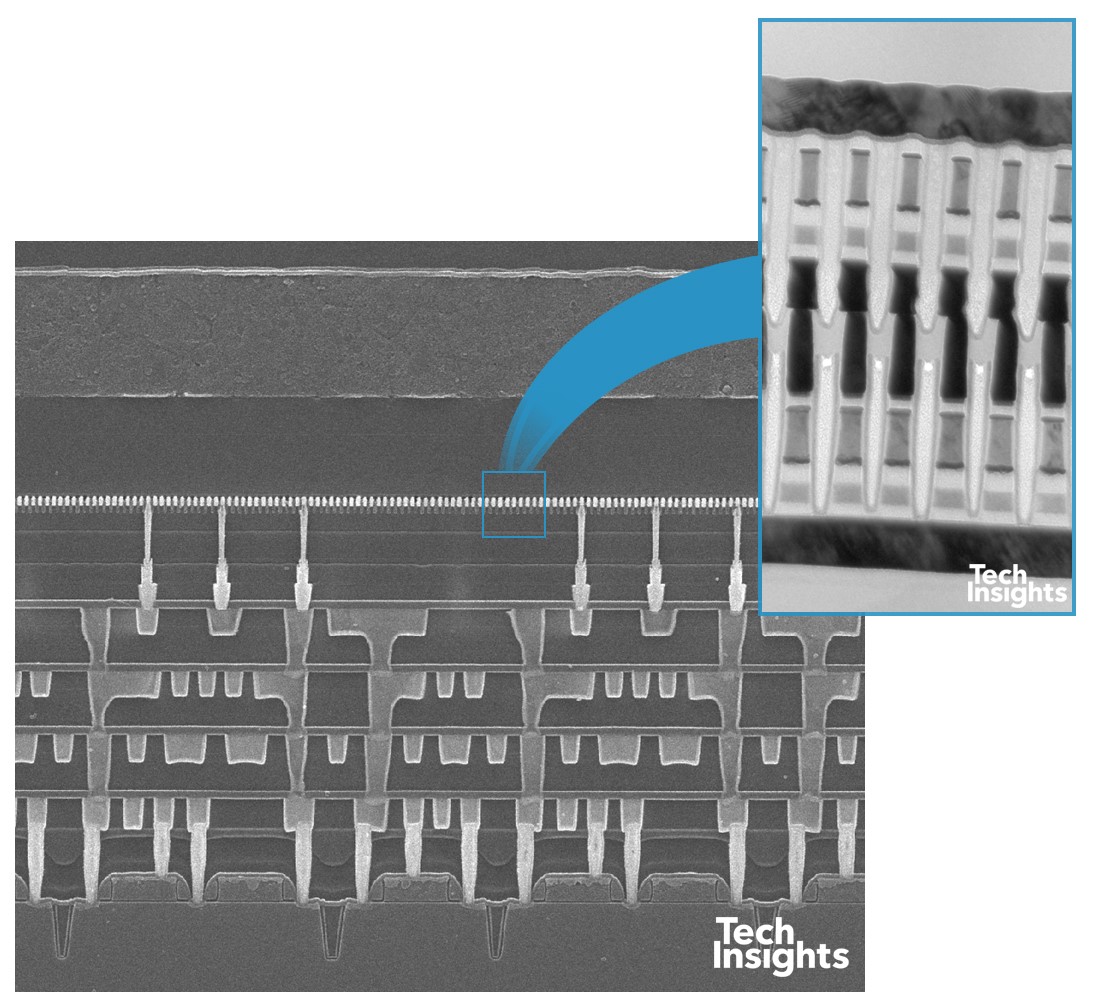 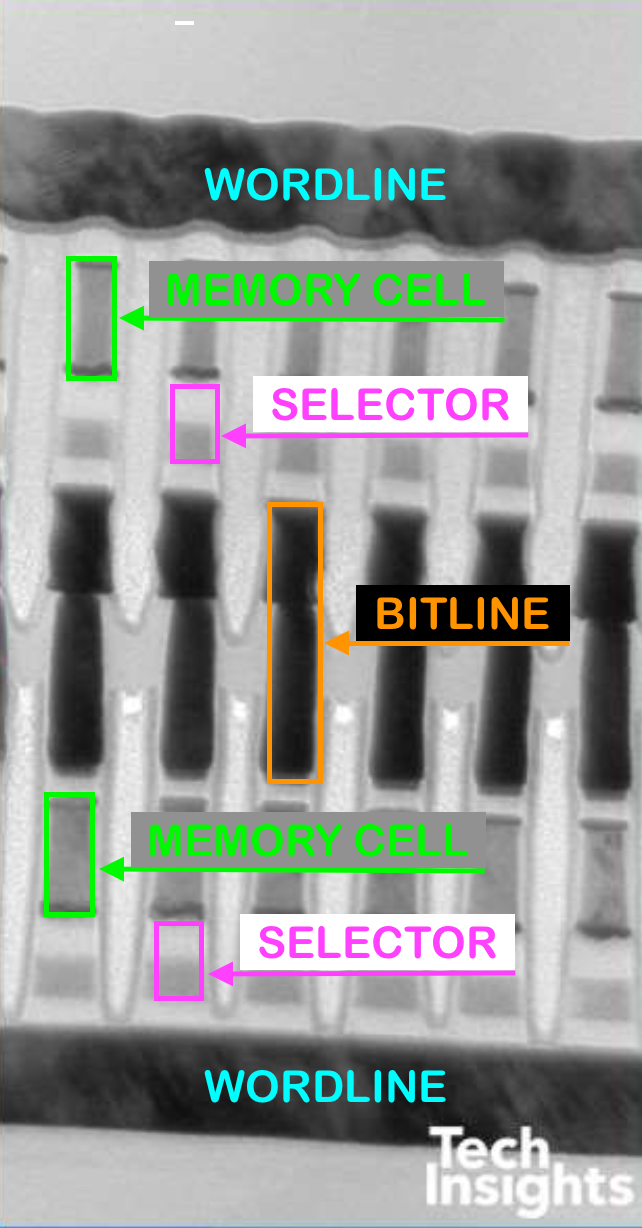 Both the memory and the selector are based on chalcogenide alloys
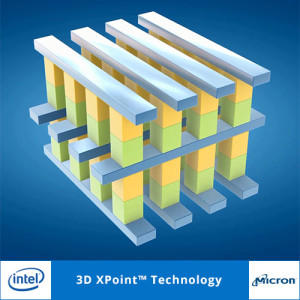 14
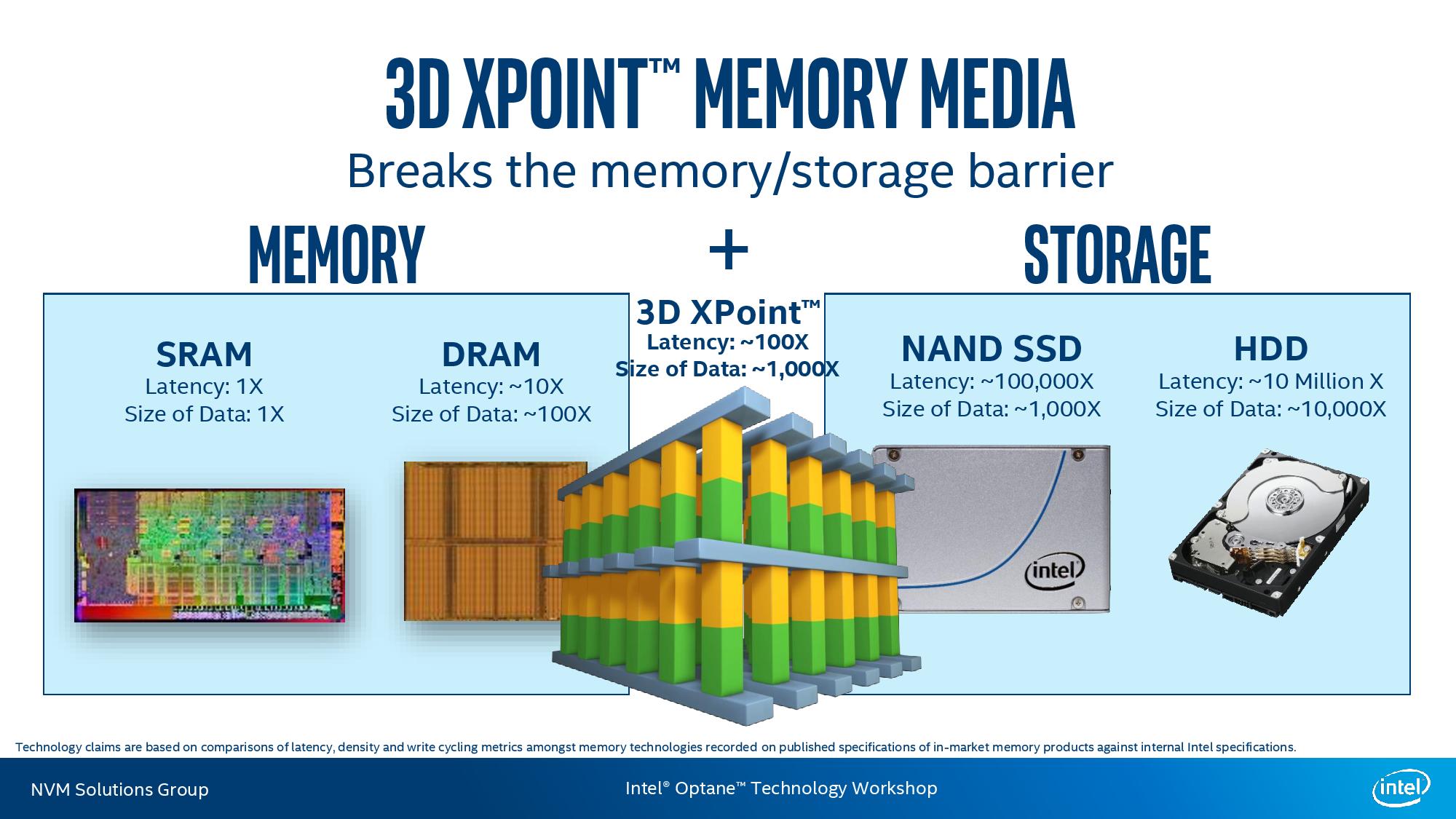 https://www.intel.com/content/www/us/en/products/docs/memory-storage/optane-persistent-memory/overview.html
15
Applications beyond data storage: optics
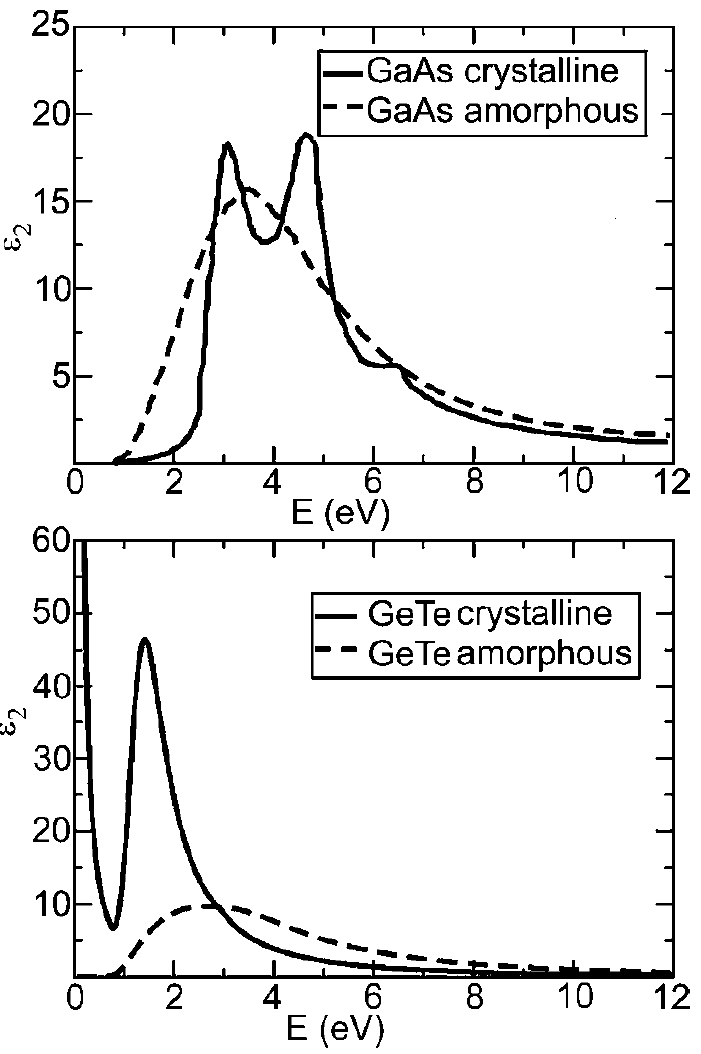 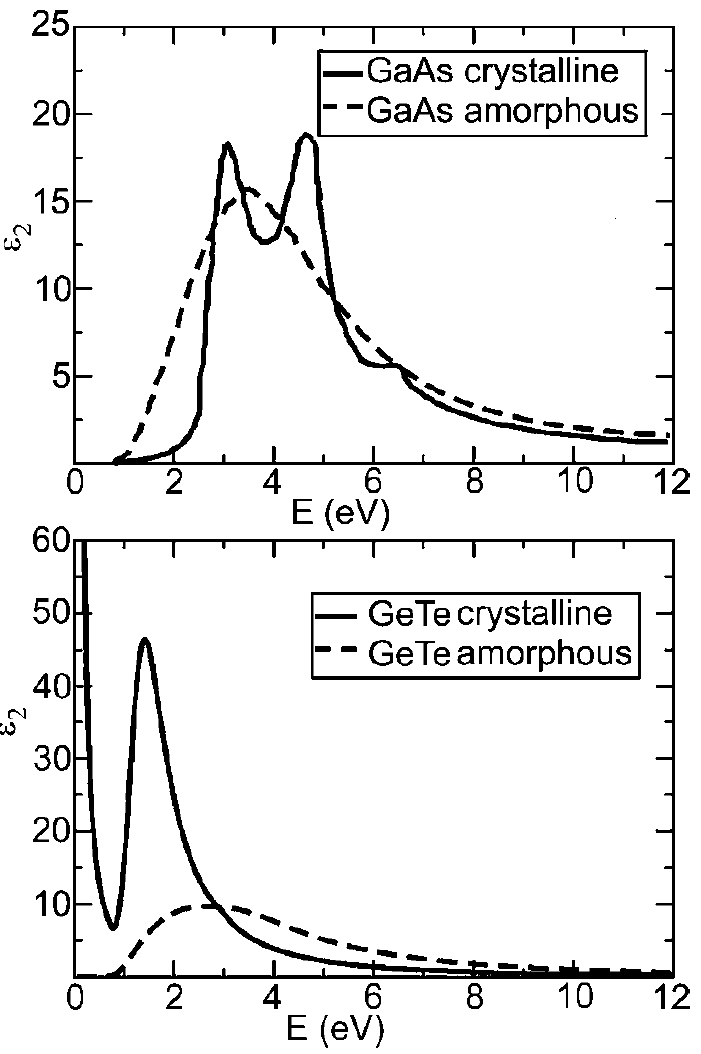 Large optical property contrast in GeTe due to change of bonding type from crystalline (resonance) to amorphous (covalent) phase
Chem. Rev. 110, 240-267 (2010).
16
Optical properties of Ge2Sb2Te5 (225) alloy
Amorphous state: low-index, reduced loss
Crystalline state: high-index, high loss
Data from Nat. Commun. 10, 4279 (2019)
17
All-optical, multi-level on-chip memory
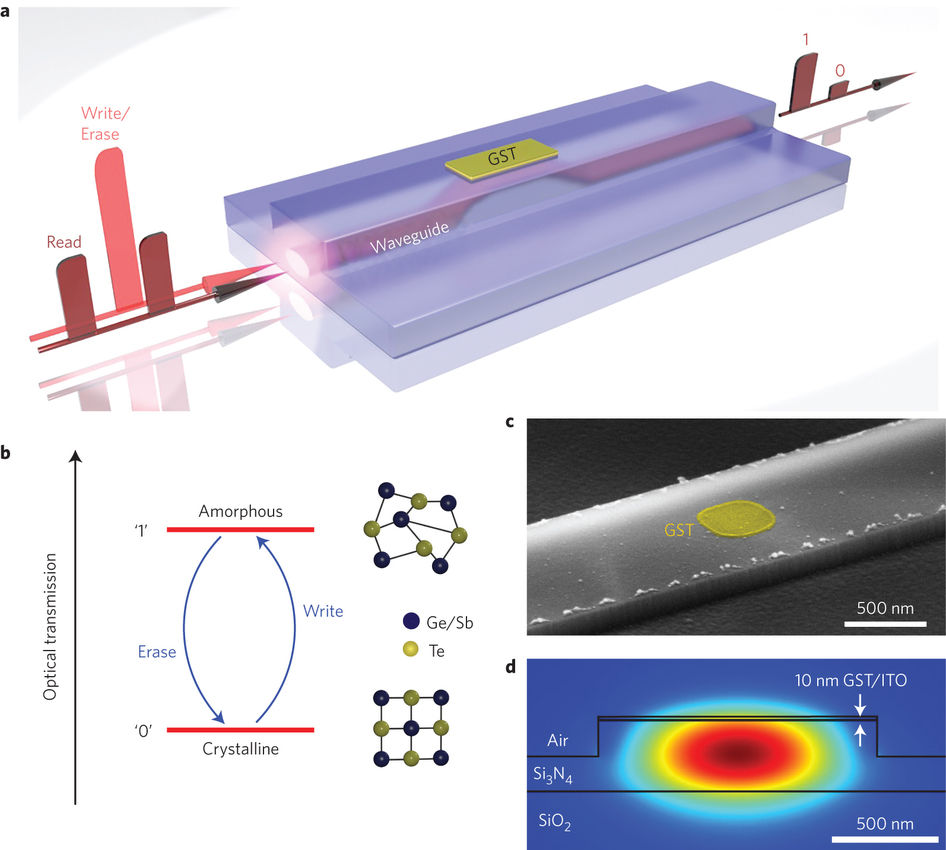 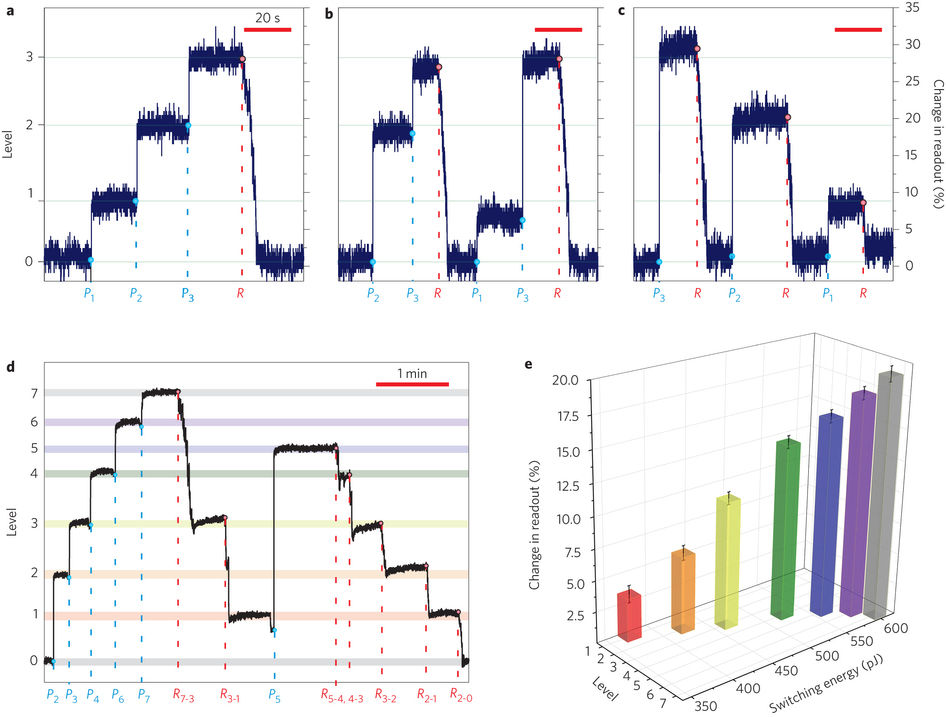 Nat. Photonics 9, 725 (2015)
All-optical, multi-level on-chip memory
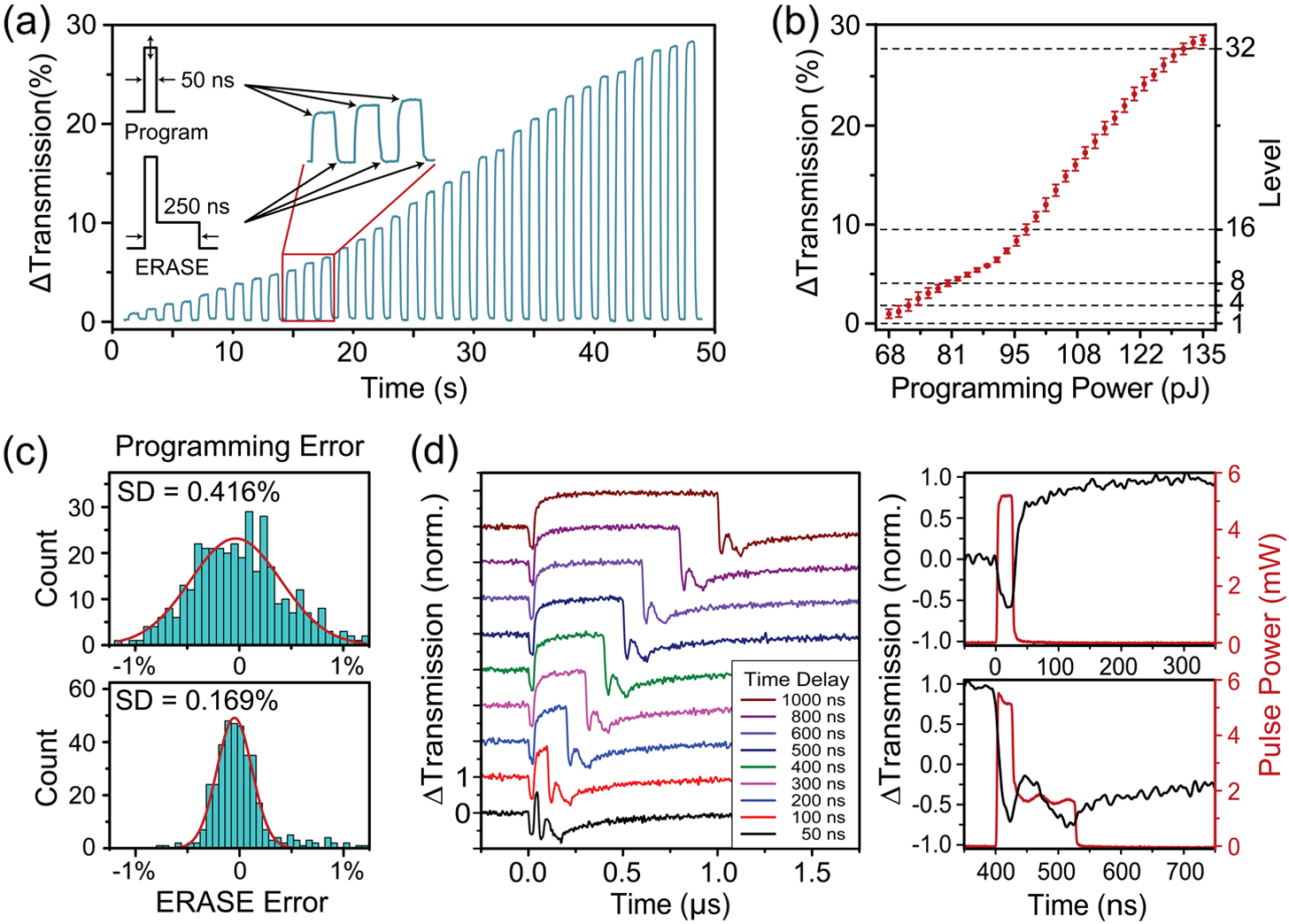 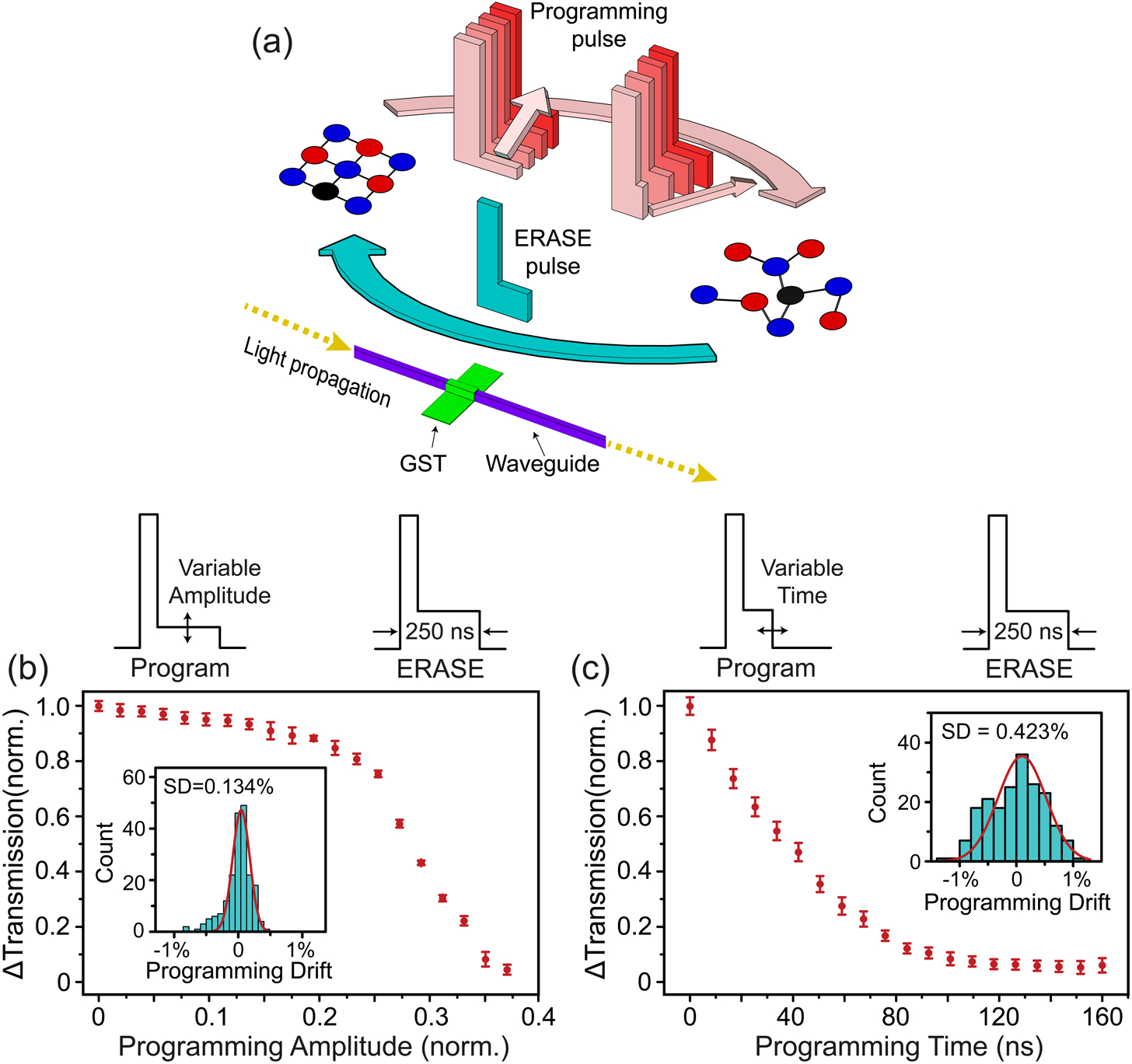 Optica 6, 1-6 (2019)
Optical switching and non-volatile display
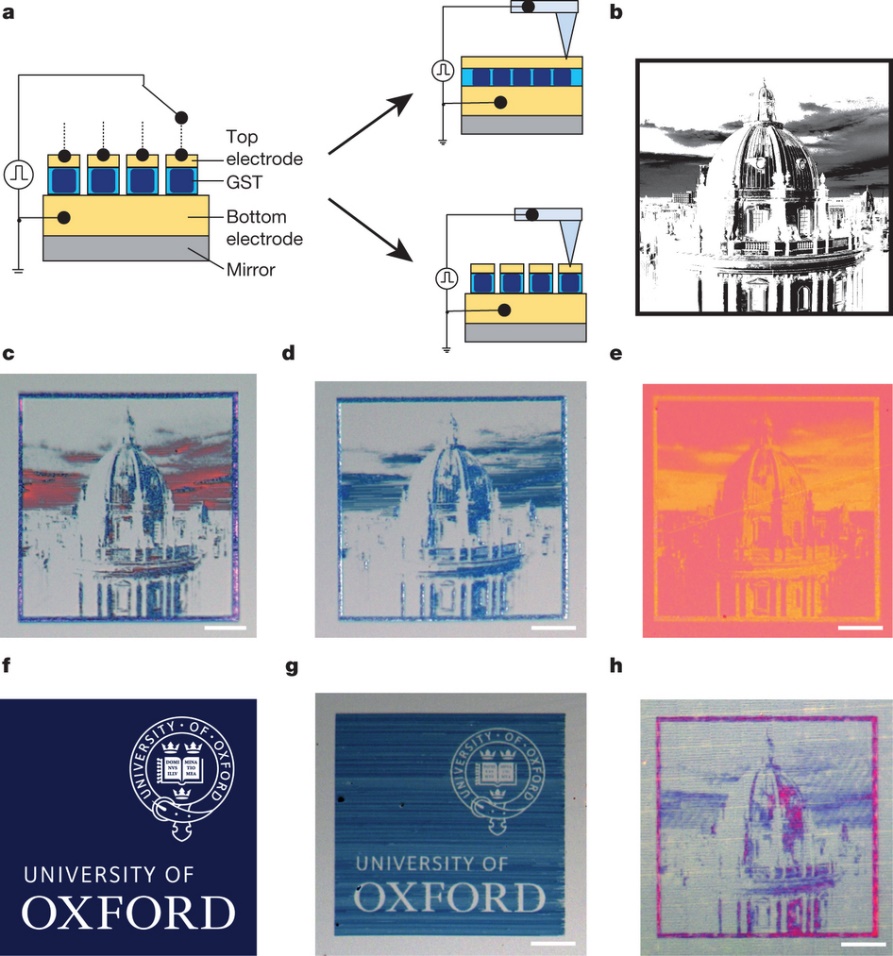 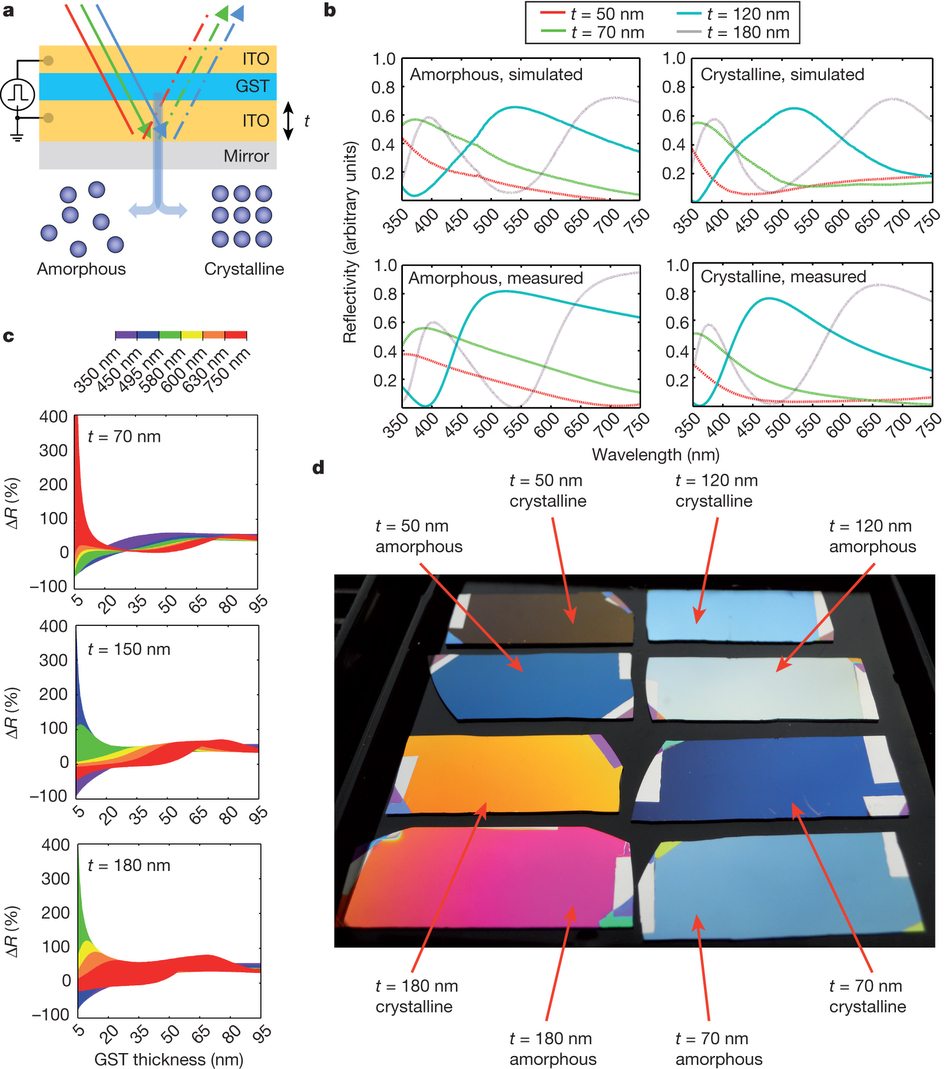 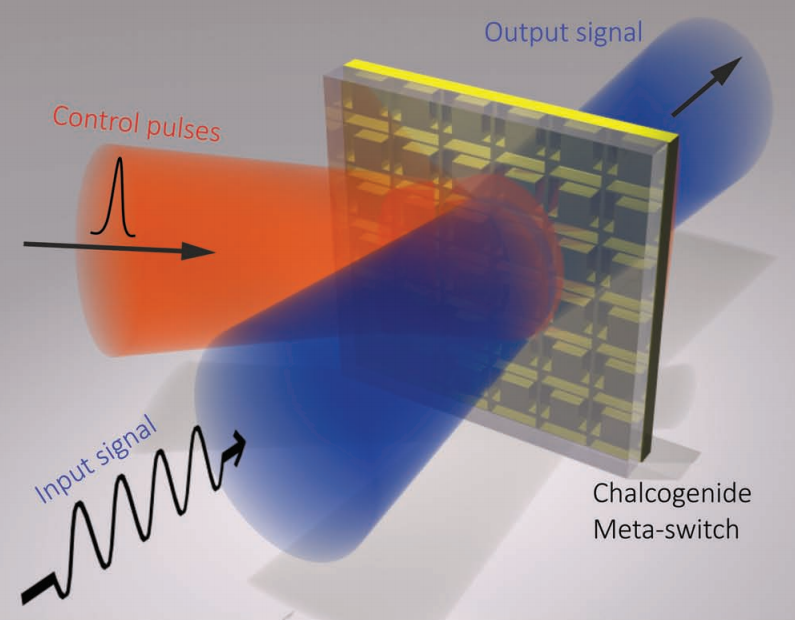 Optical switch
Applications involving bistable states
Electronic paper display
Nature 511, 206 (2014); Adv. Mater. 25, 3050 (2013)
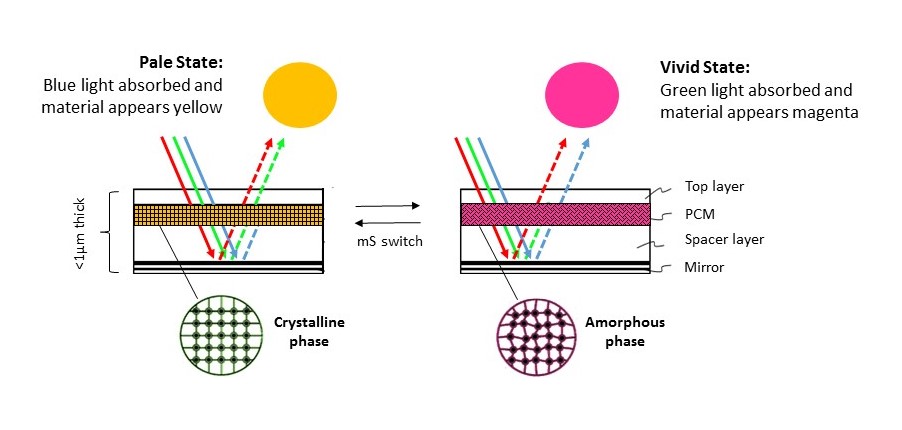 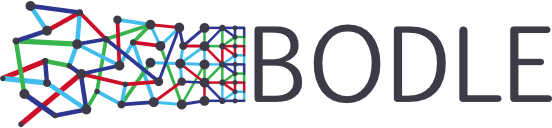 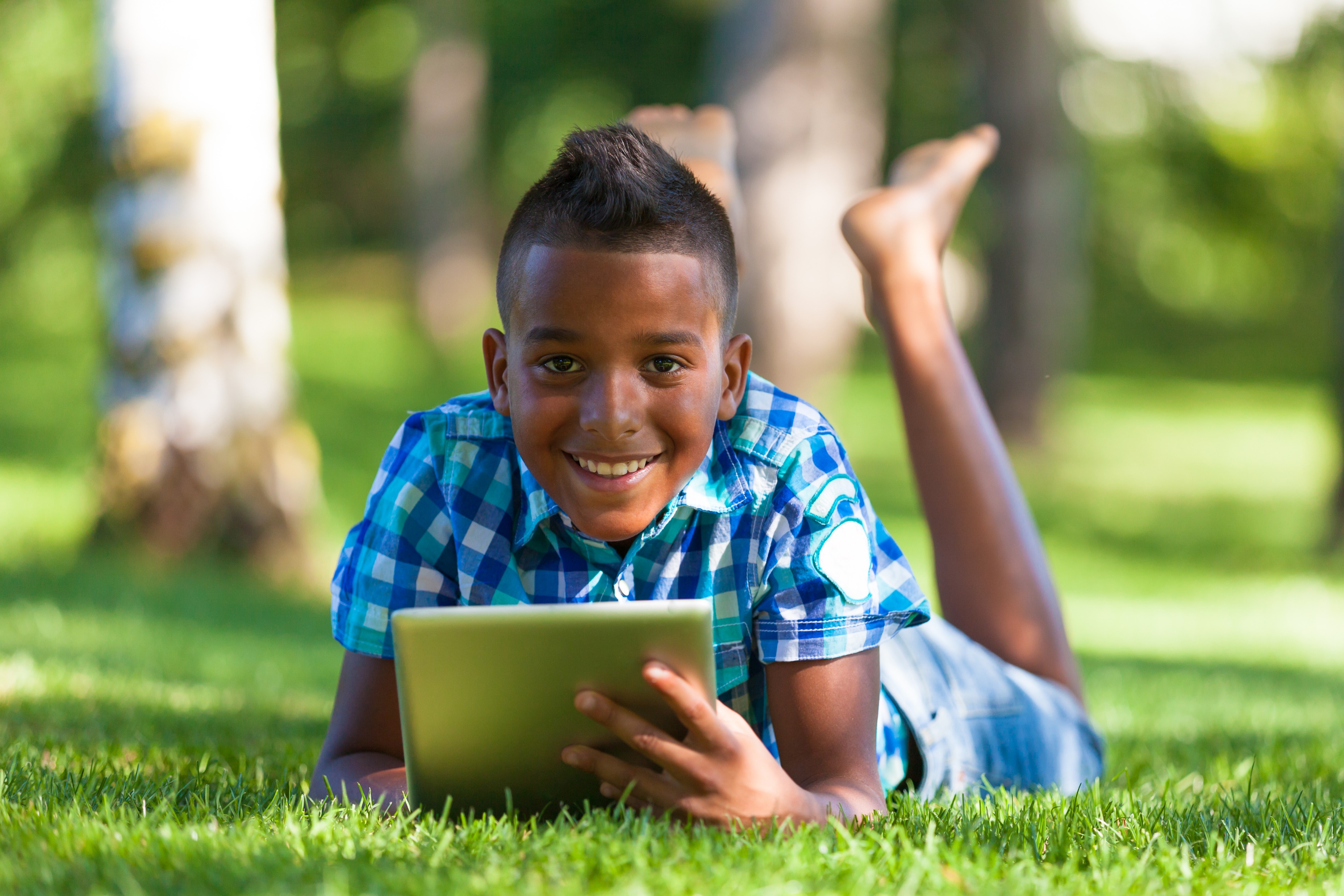 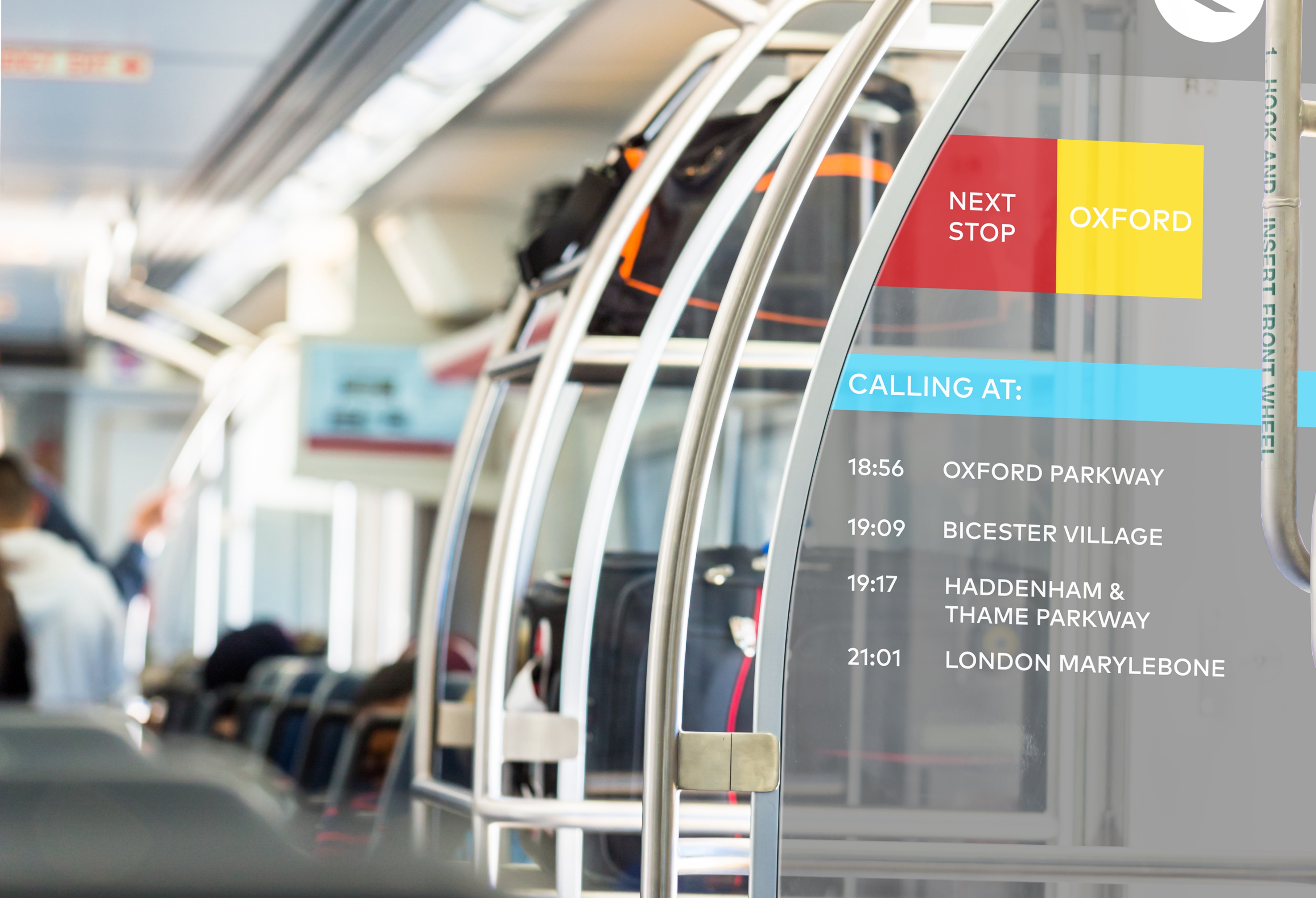 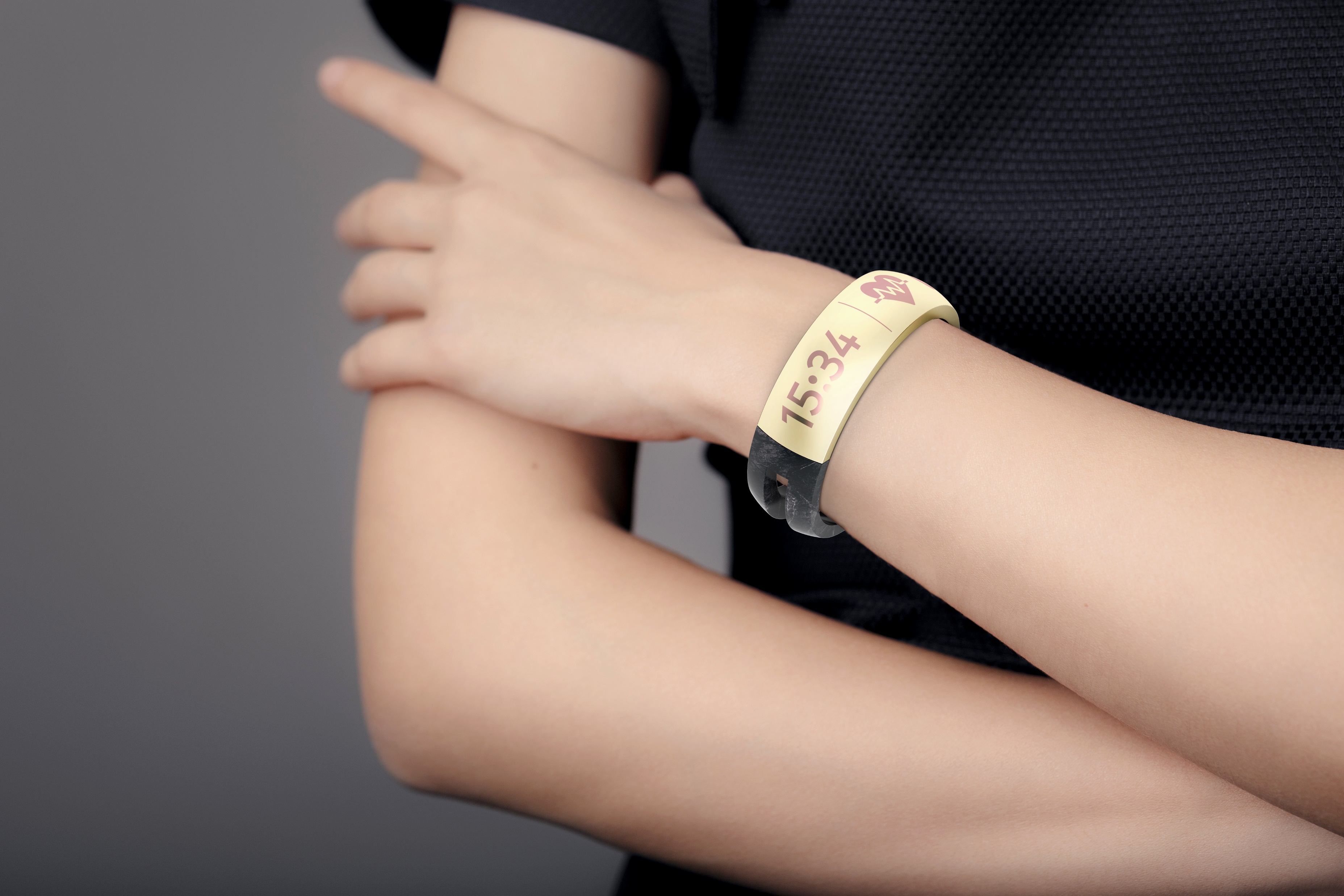 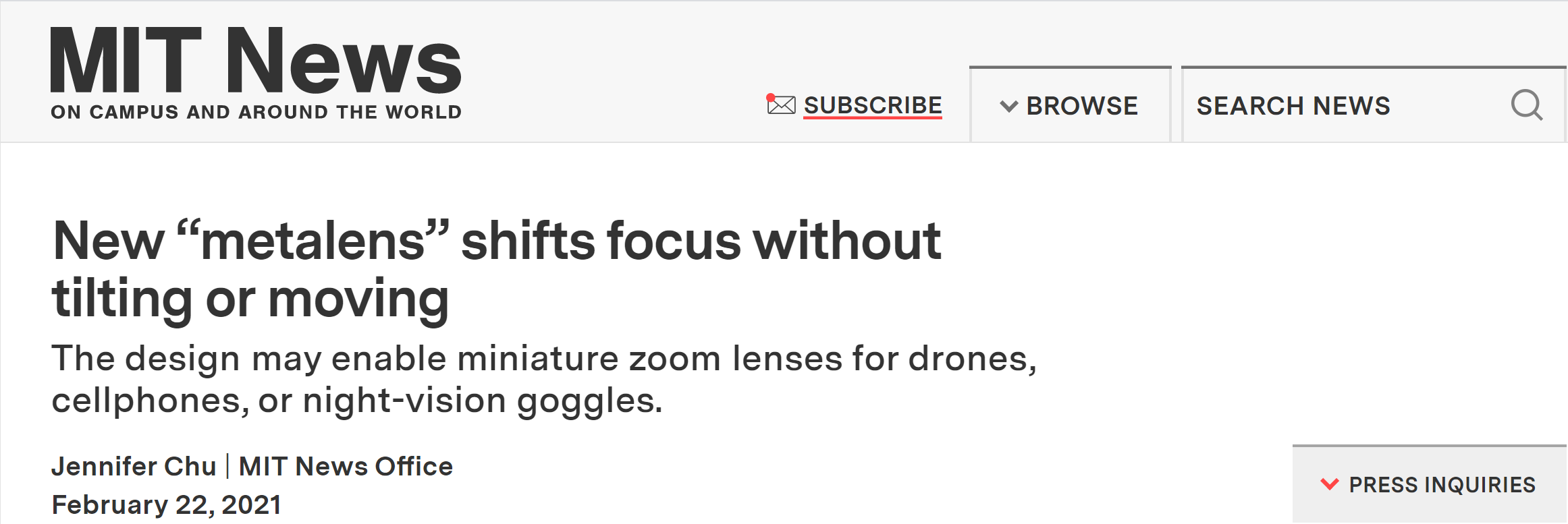 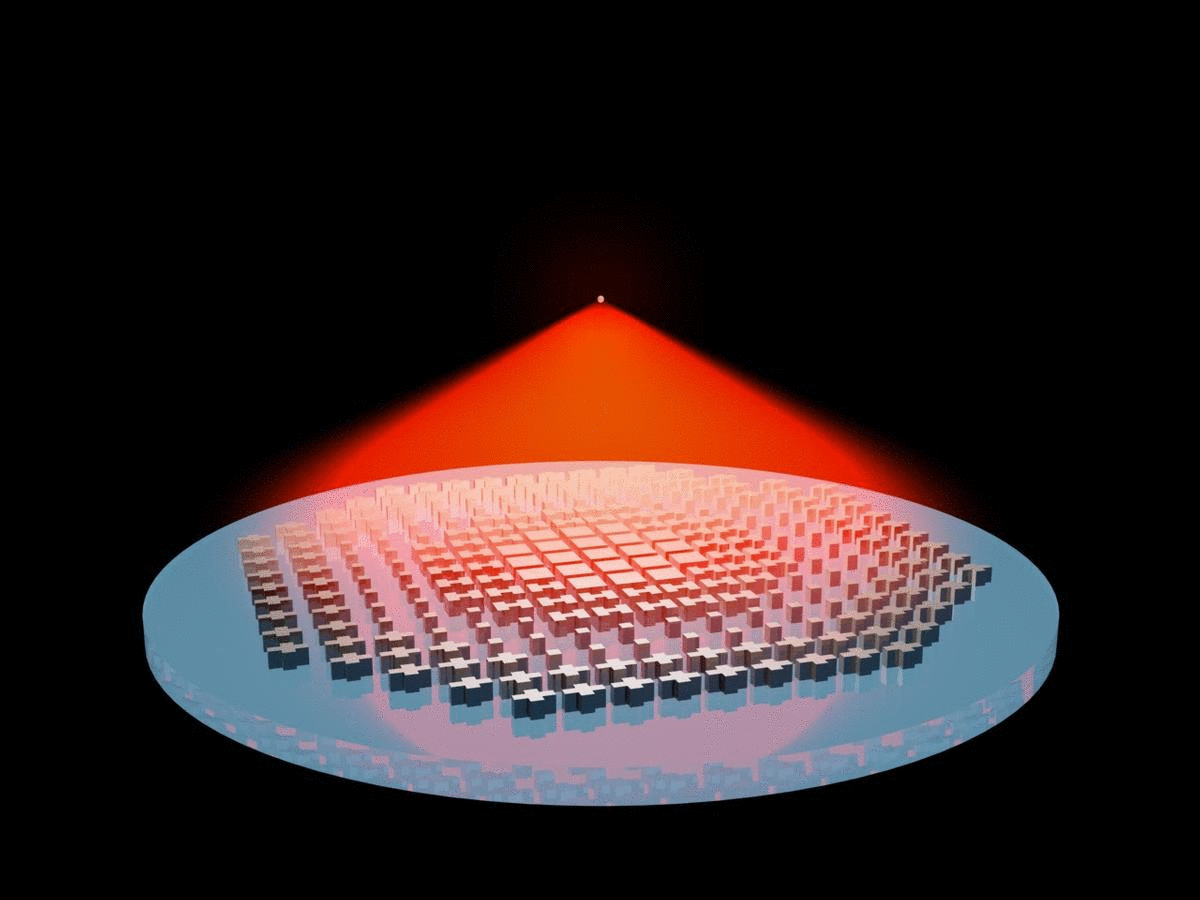 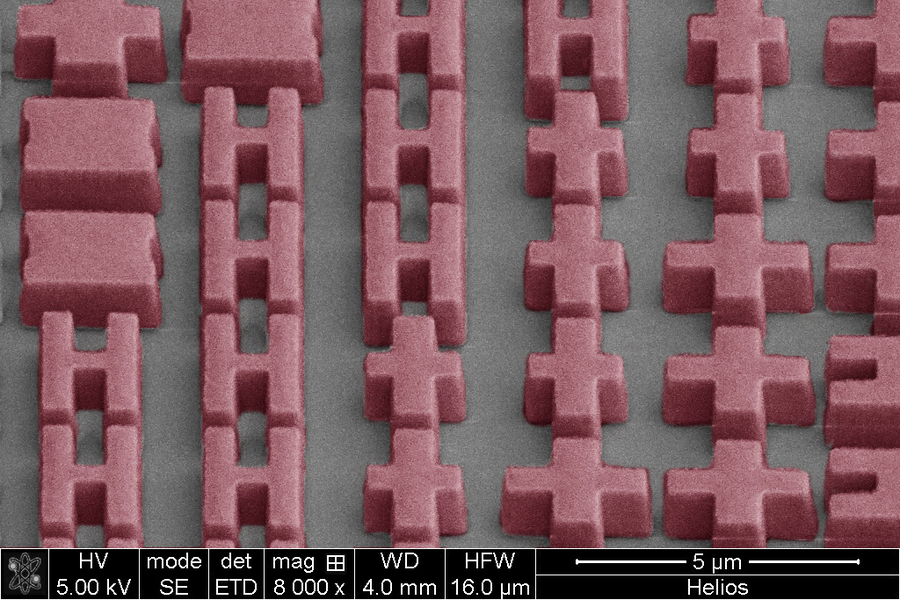 Nat. Commun. 12, 1225 (2021)
22
Further readings
Phase Change Materials: Science and Application, Springer (2009)
Google book link
Emerging Non-Volatile Memories, Springer (2014)
Download link (MIT certificate required)
“Phase change materials and phase change memory,” MRS Bull. 39, 703 (2014)
“Designing crystallization in phase-change materials for universal memory and neuro-inspired computing,” Nat. Rev. Mater. 4, 150-168 (2019)
23